Disproportionality and Disparity in California Child Welfare SystemsWhat the Data Tell Us
CA Child Welfare Indicators Project
School of Social Welfare
University of California, Berkeley
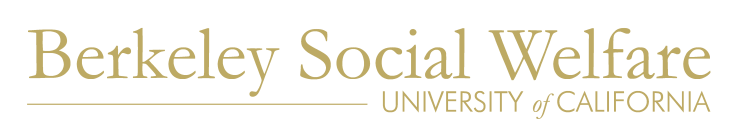 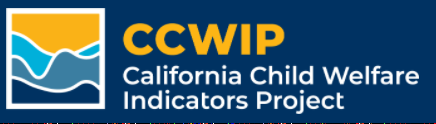 1
[Speaker Notes: Q4 2023 Data
Updated 03/06/2024]
Disproportionality vs. Disparity
Disproportionality:  When a group makes up a proportion of those experiencing some event that is higher or lower than that group’s proportion of the population

Disparity: A comparison of one group (e.g., regarding disproportionality, services, outcomes) to another group
2
Ethnicity and Path Through the Child Welfare SystemCalifornia: 2023(missing & multi-race values excluded from % calculations)
3
Entries to Foster Care Compared to General PopulationCalifornia: 2023(missing & multi-race values excluded from % calculations)
4
General Population Racial Disparity Indices California: 2023(group compared to White)
5
[Speaker Notes: Graph showing the greater (bars spanning to the right) or lesser (bars spanning to the left) likelihood that Black, Native American, Latino, and Asian/PI children in poverty will have child welfare experiences compared to White children in poverty.  

Black disparity indices range from 3 times as likely (allegations) to nearly 5 times as likely (in care)
NA disparity indices range from approximately 2.77 times as likely (allegations) to 4.6 times as likely (in care)
Latino disparity ranges 30% (allegations) to 53% (in care) more likely]
Population in Poverty Estimates
6
Population in Poverty Racial Disparity Indices California: 2023(group compared to White)
7
[Speaker Notes: Graph showing the greater (bars spanning to the right) or lesser (bars spanning to the left) likelihood that Black, Native American, Latino, and Asian/PI children in poverty will have child welfare experiences compared to White children in poverty.  

Disparity rates are reduced when poverty/geographic factors are taken into consideration, particularly for Allegations and Substantiated Allegations.  Disparities persist for Black and Native American children, particularly for entries and in care rates.  For Latino/a children, disparity is reversed.]
Thank You!
The California Child Welfare Indicators Project (CCWIP) is a collaboration of the California Department of Social Services and the School of Social Welfare, University of California at Berkeley, and is supported by the California Department of Social Services, Casey Family Programs, and the Conrad N. Hilton Foundation.
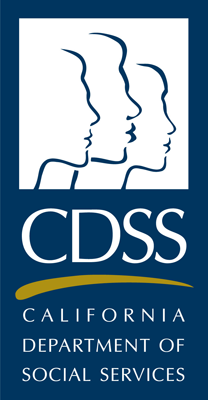 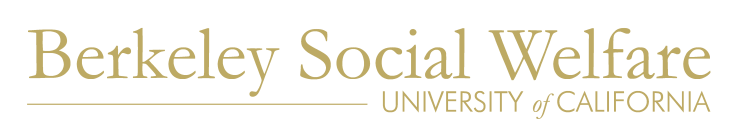 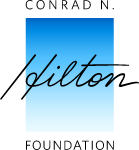 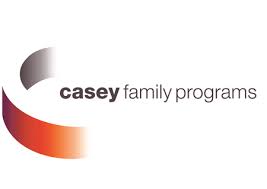 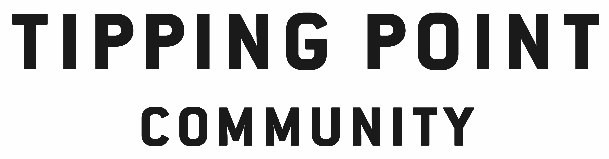 8
Questions?
Wendy Wiegmann
wendy.wiegmann@berkeley.edu
9